Gravitational
Waves
Virgo upgrades (‘NWO-groot’)
Virgo running (‘ENW-vrij programma’)
Einstein Telescope:	consortium
				ETpathfinder
				politics
				drilling …
‘Interreg Vlaanderen/Nederland’
Jo, Matteo, Bas, Martin, Alessandro, …
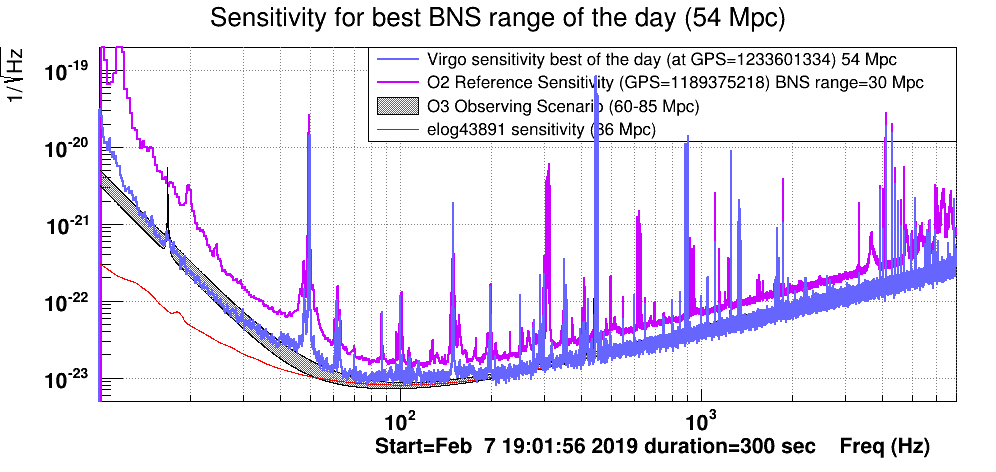 Early March:
start O3 engineering run
Late March:
start O3 observation run
End of 2019:
tens of detections?
Sarah, Chris, Raimond, …
Nikhef stafoverleg, 14 februari 2019
Gravitational
Waves
Virgo upgrades (‘NWO-groot’)
Virgo running (‘ENW-vrij programma’)
Einstein Telescope:	consortium
				ETpathfinder
				politics
				drilling …
‘Interreg Vlaanderen/Nederland’
Alessandro, Stefan, Henk-Jan,  Bas, Martin, 
Frank, Paul, Niels, … (Doets, Kraan, Hennes!)
Frank, Stan, …
(Nikhef) consortium – 25 February?
ETpathfinder – March final verdicts
politics – ask Stan!
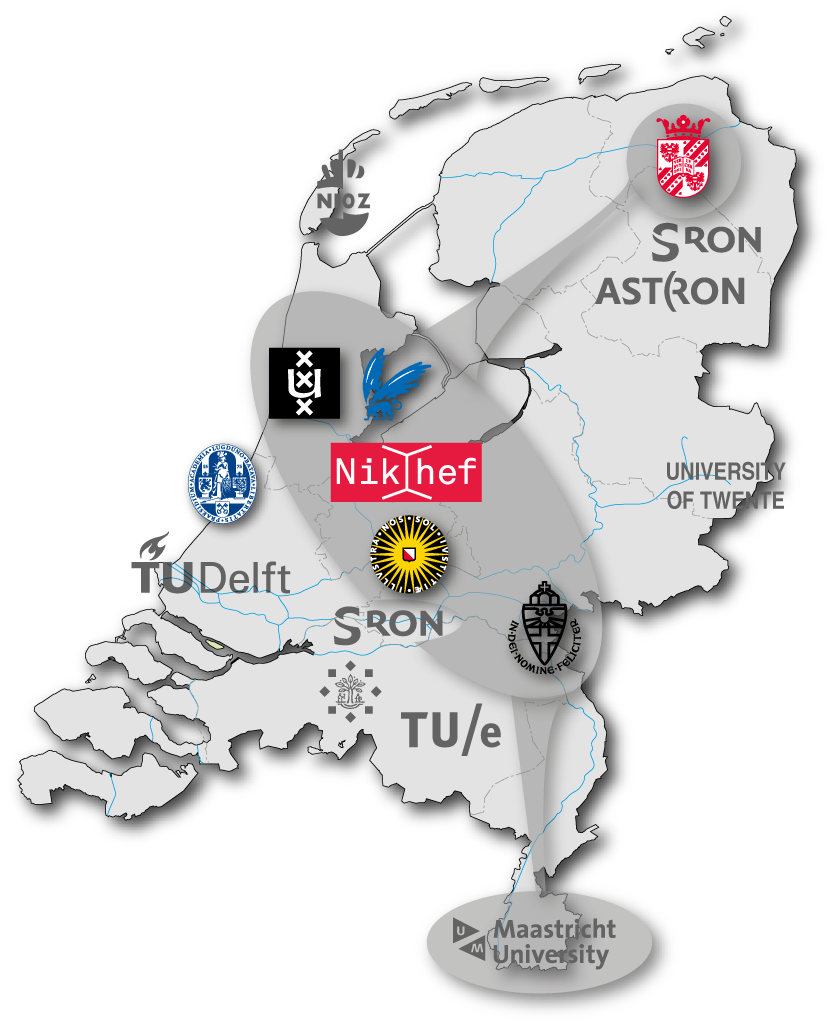 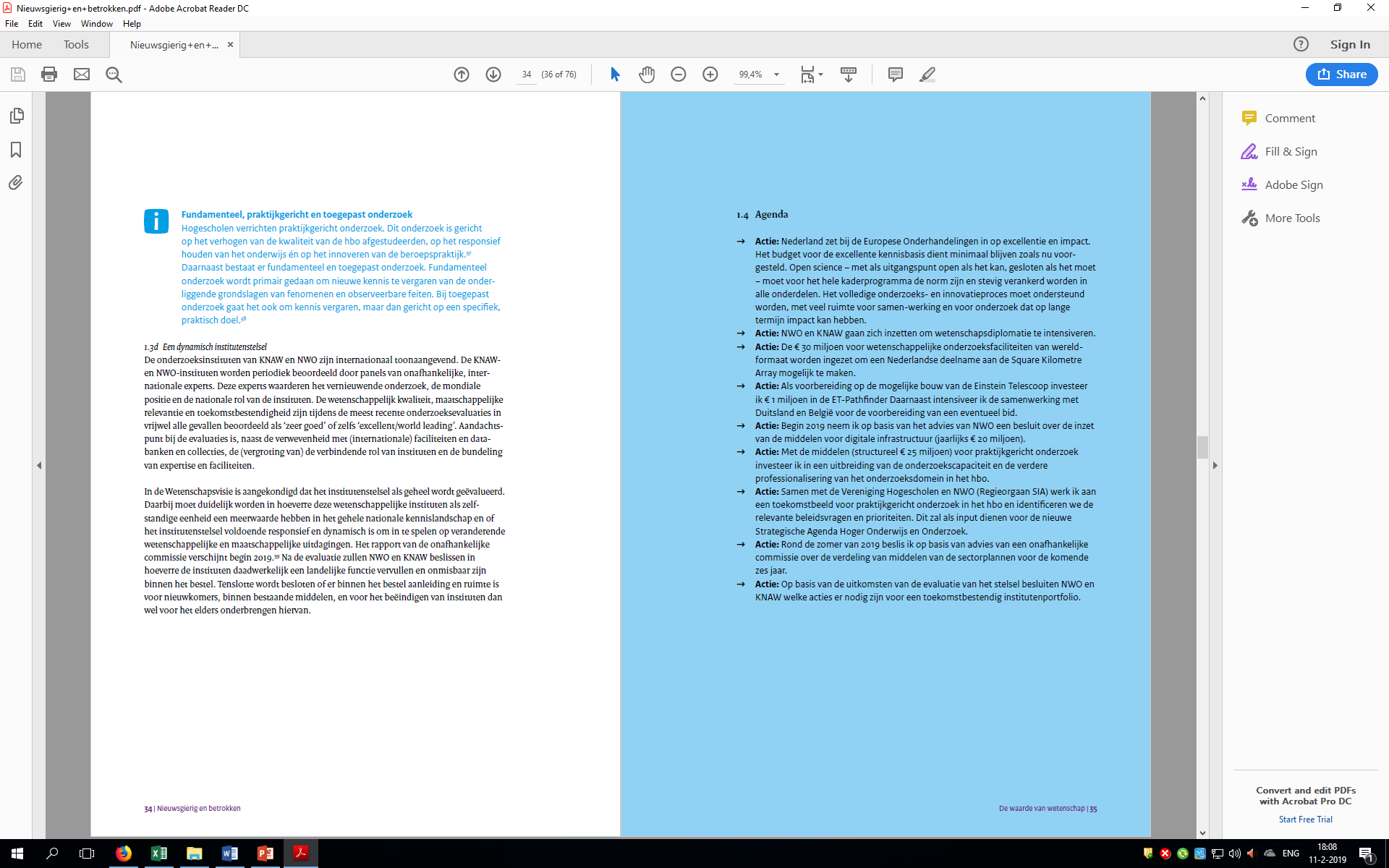 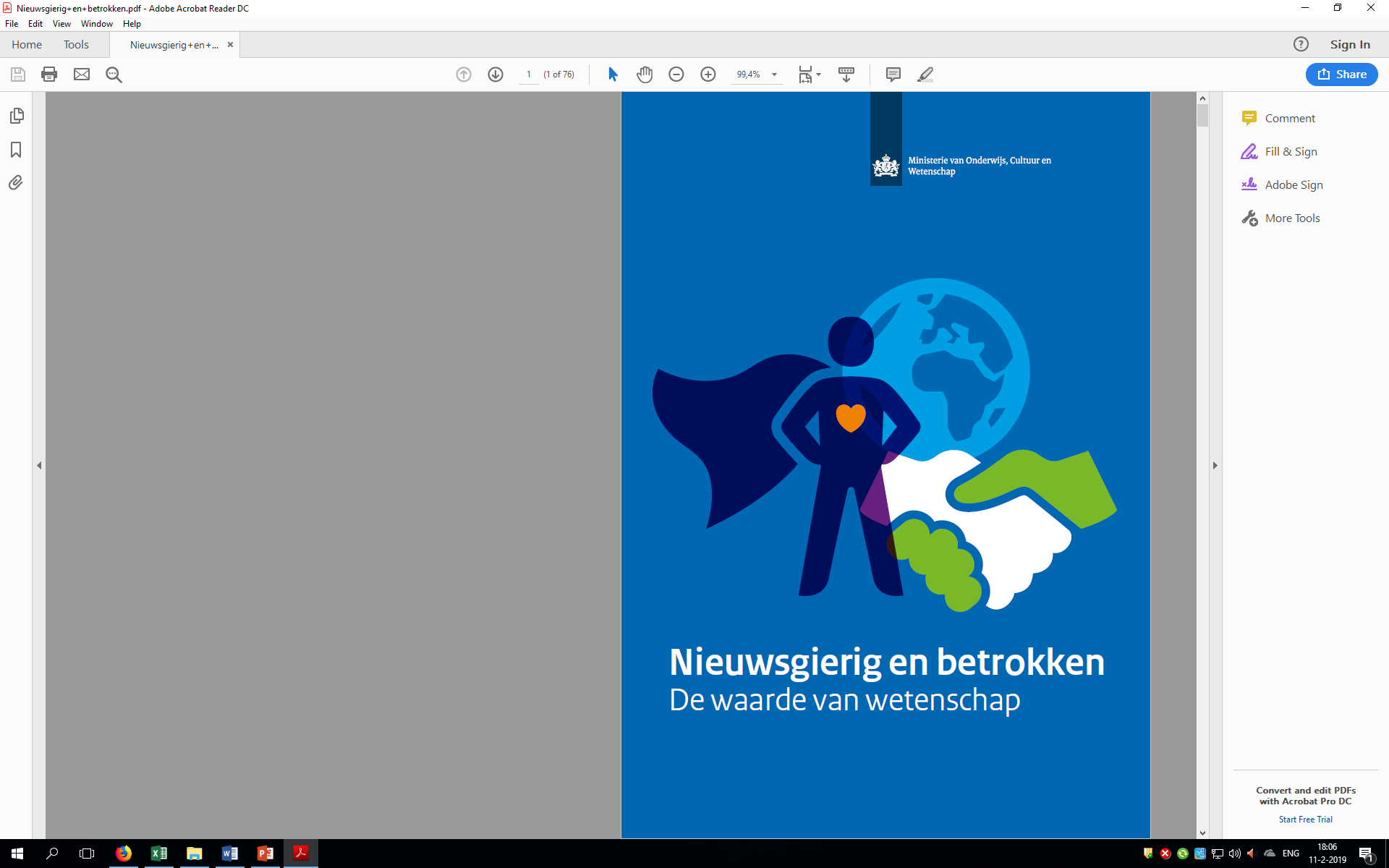 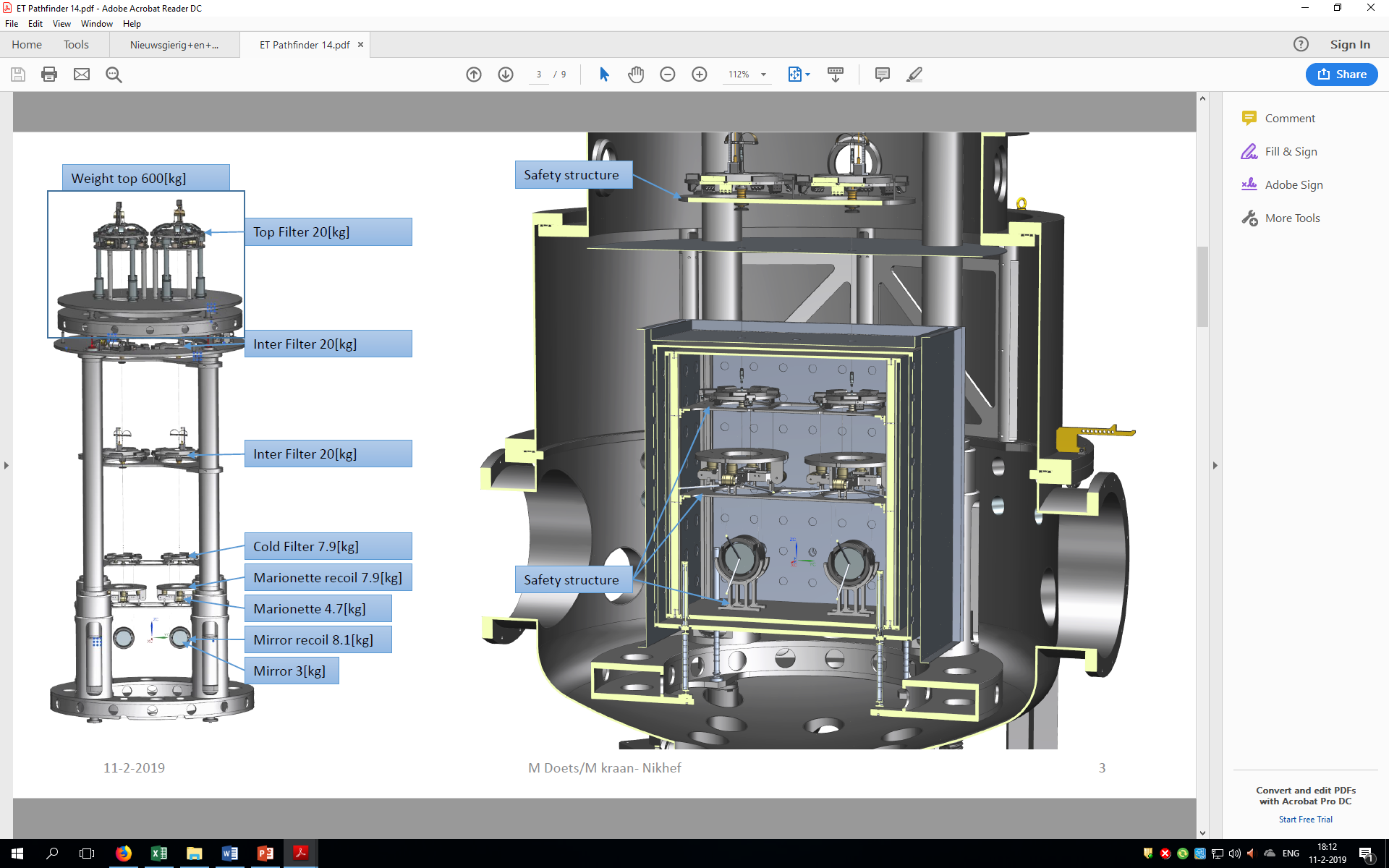 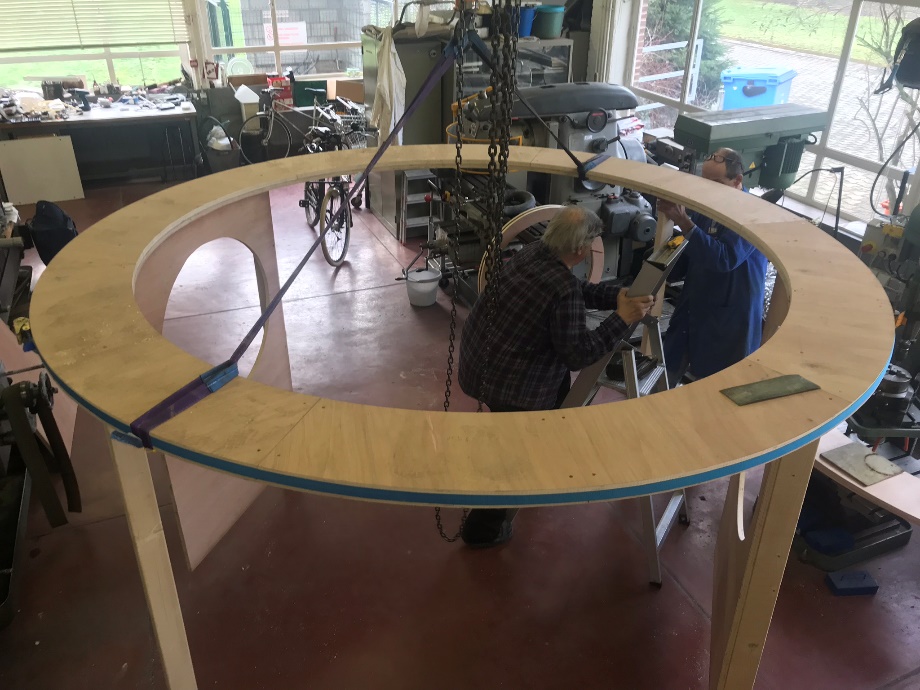 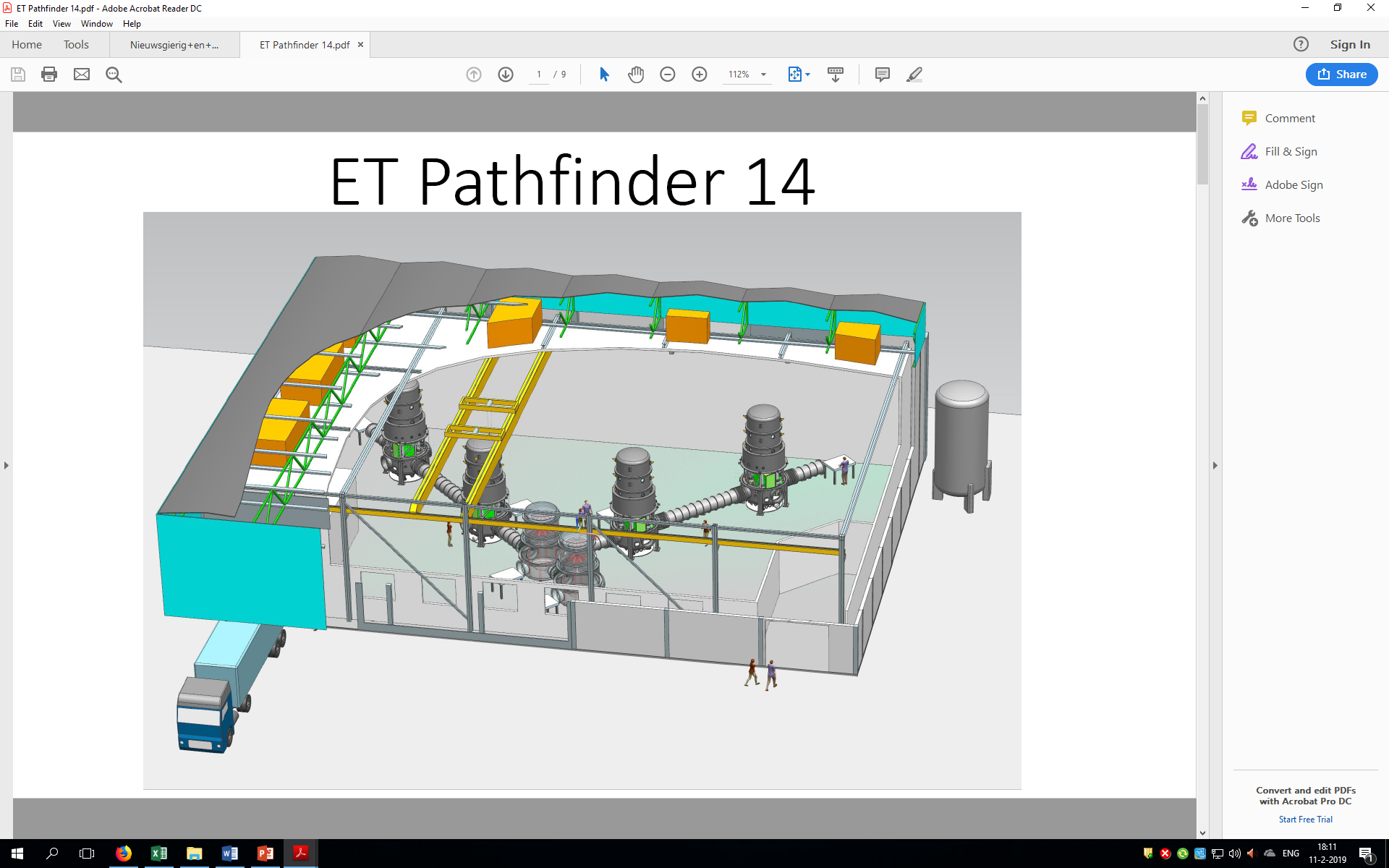 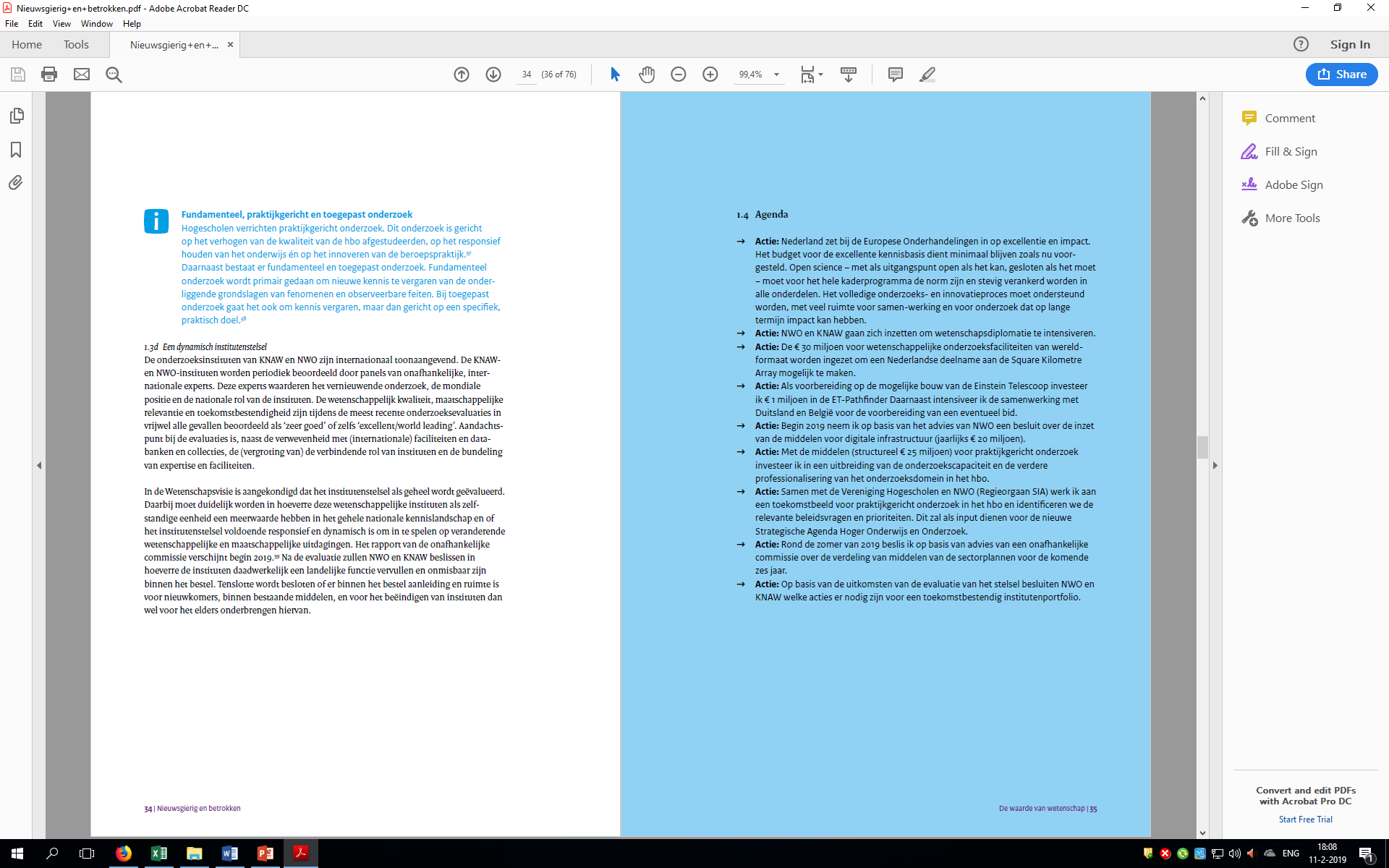 Nikhef stafoverleg, 14 februari 2019
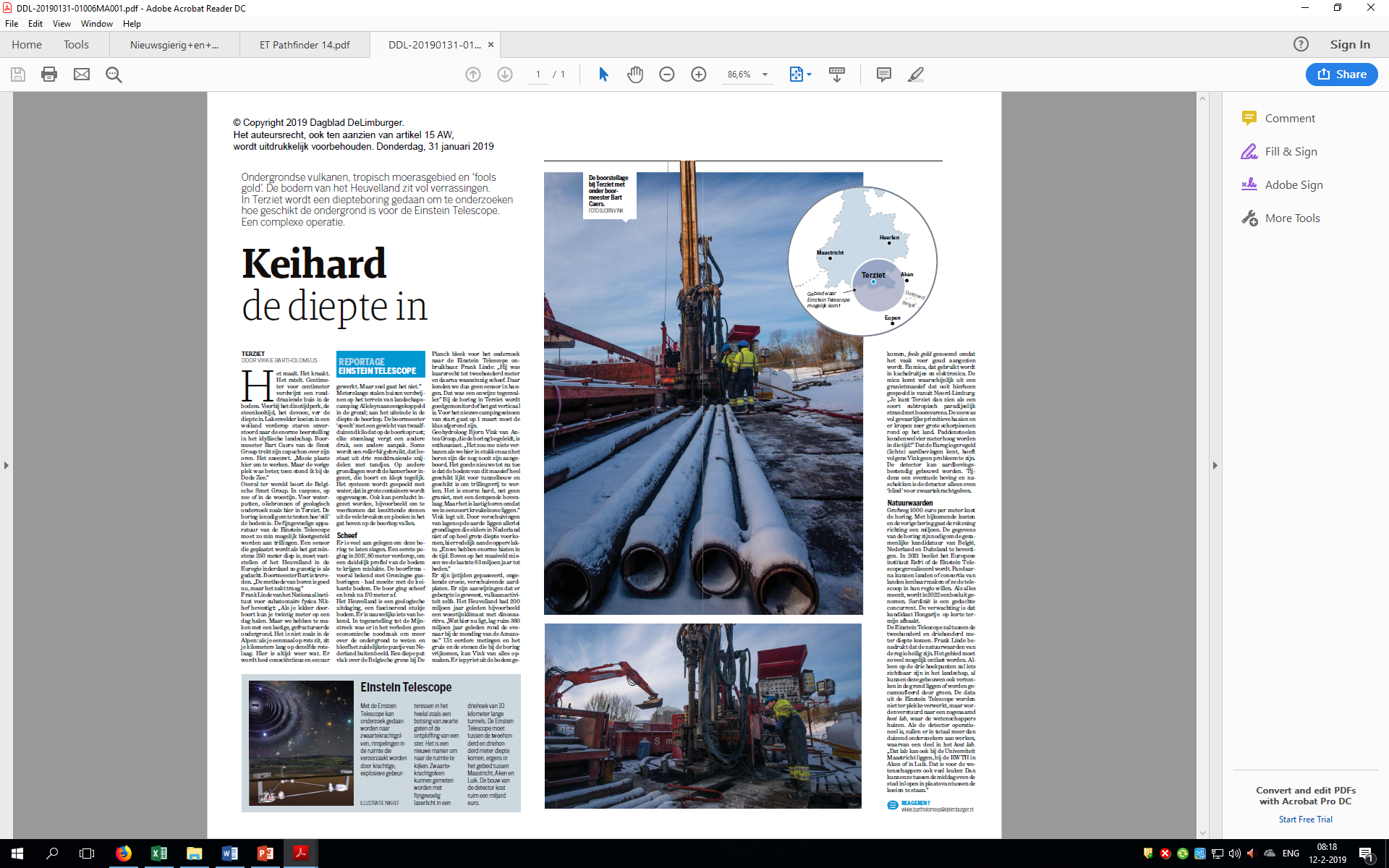 Terziet
drilling
Frank, Arjen, Alessandro, Henk-Jan, …
Start:	November 2019

Today:	14 February 2019 	139 m

Troubles:
Excess water
Road works
Broken drill last week …
Broken drill retrieved!

Hope/expectation:
To reach 290 m beforecamping season starts …
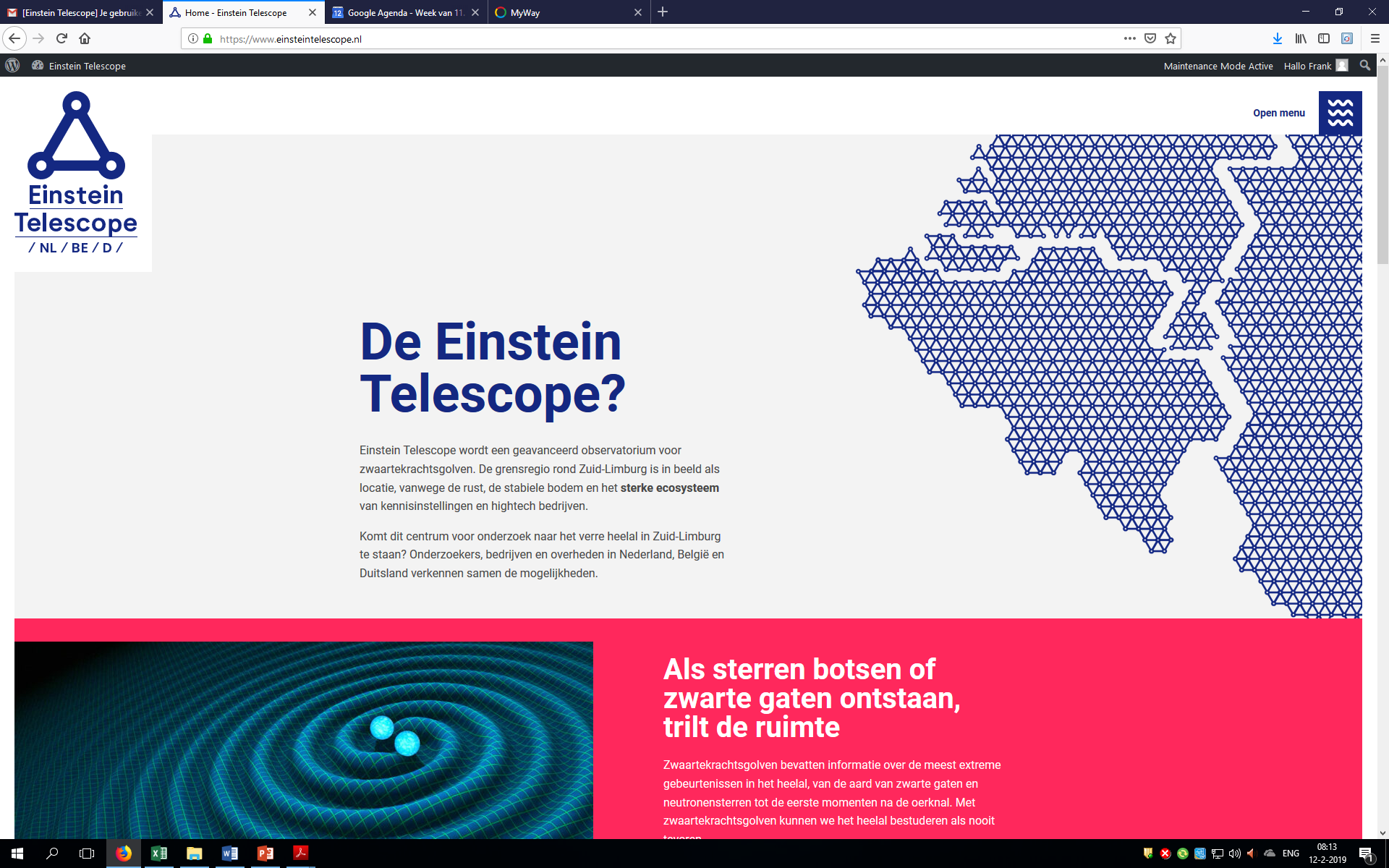 Martine!